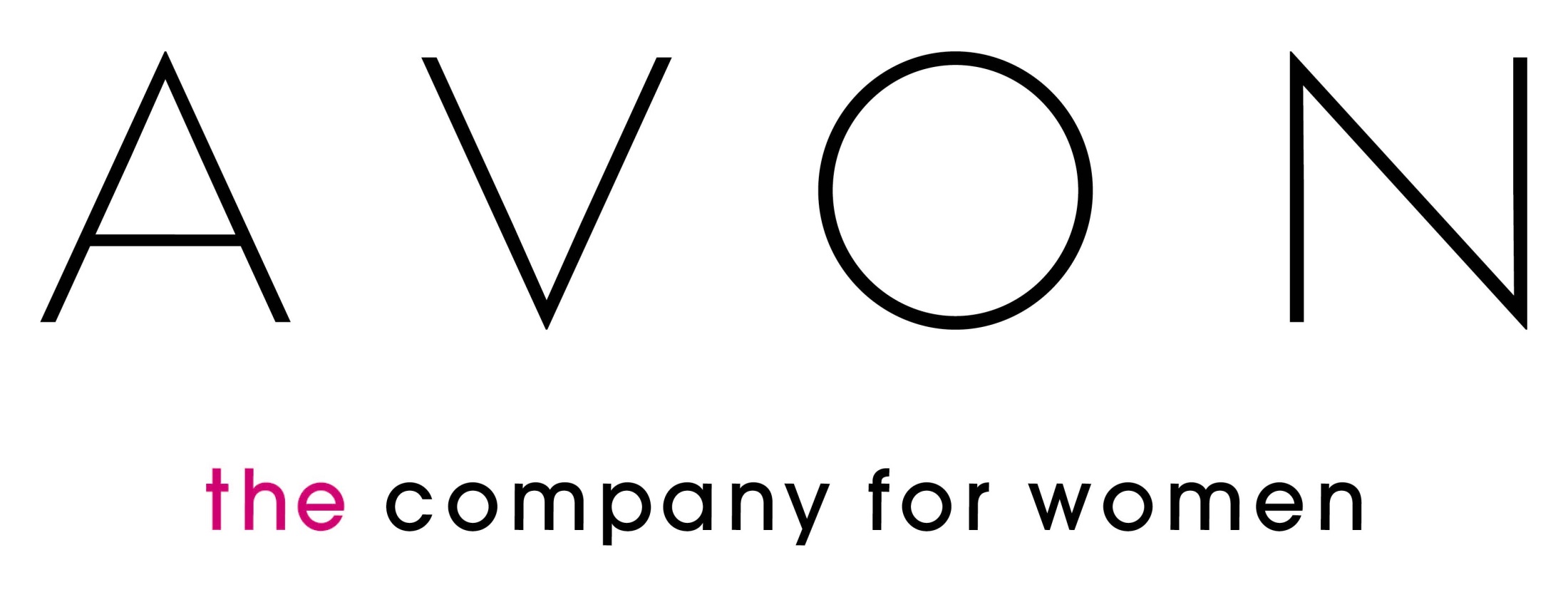 Conducta CORPORATIVA
Interna
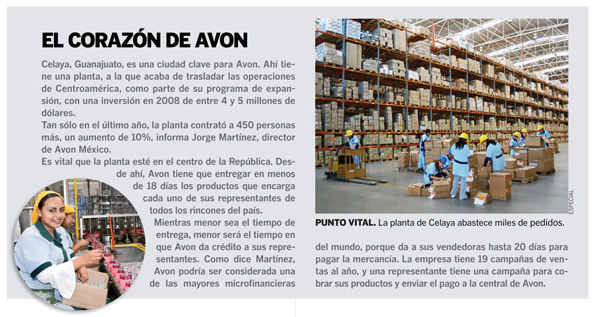 Nuevas oportunidades
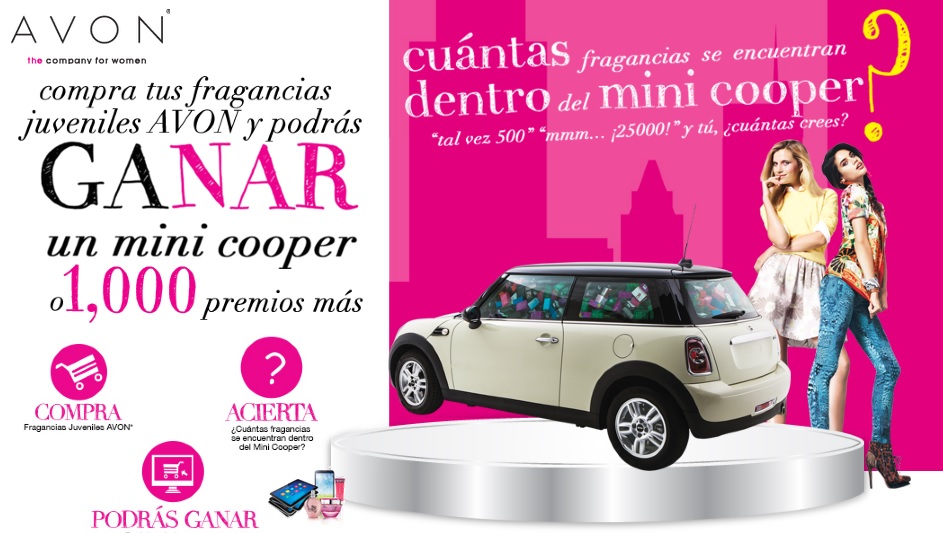 Nuevas oportunidades
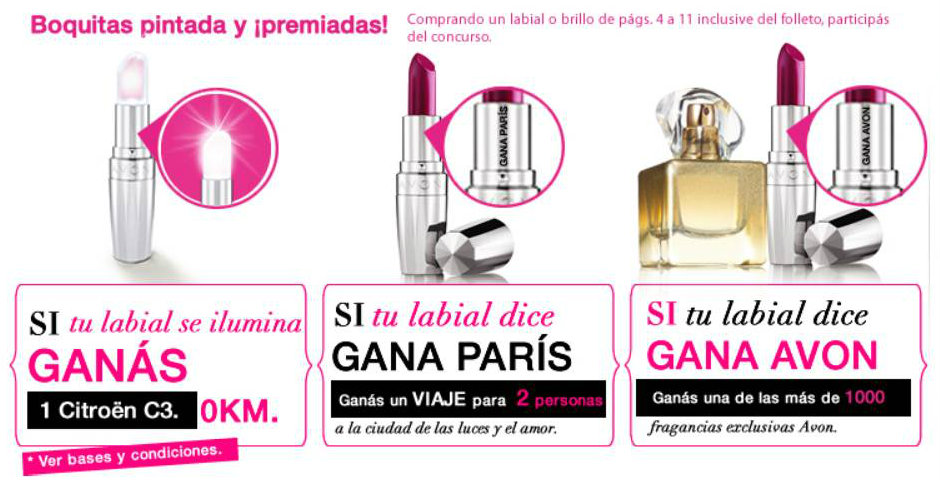 Vendedoras comprometidas
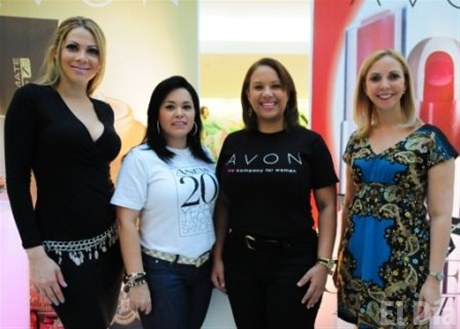 comercial
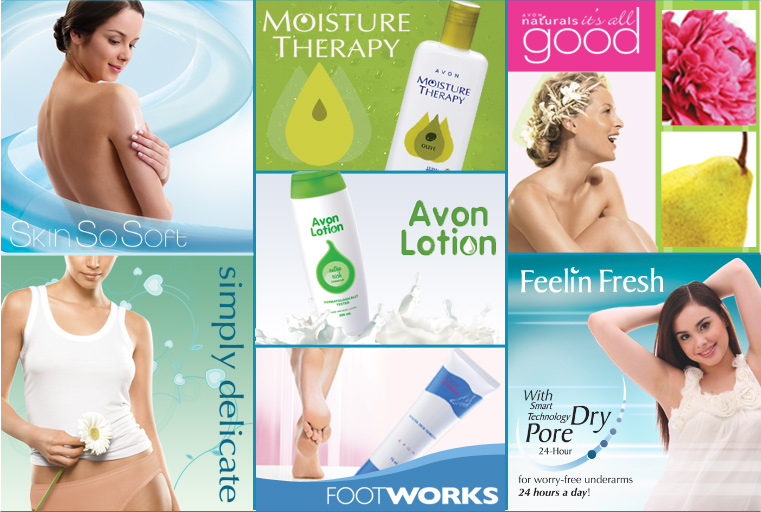 Venta por medio de ladies avon
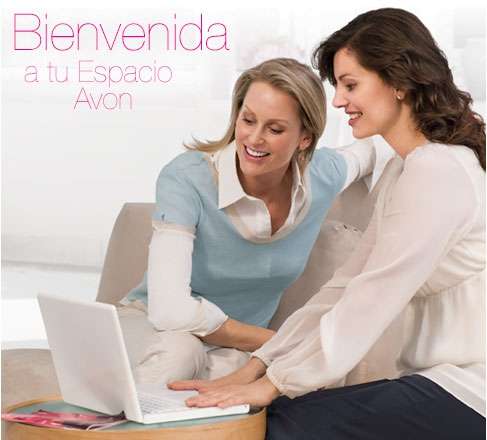 Avon moda
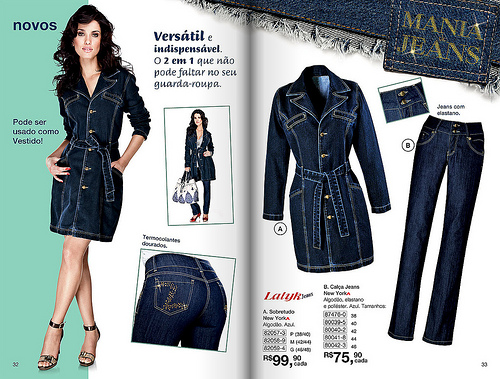 AVON hogar
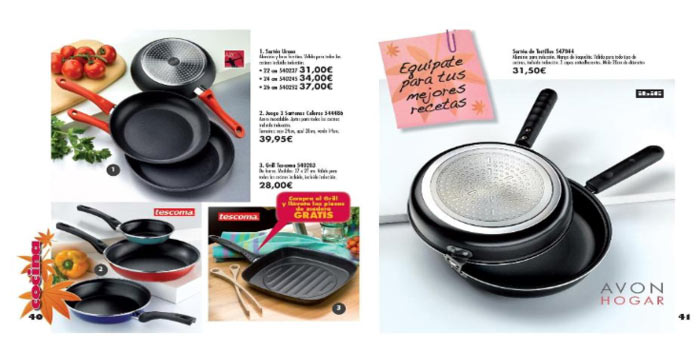 AVON para el cuerpo
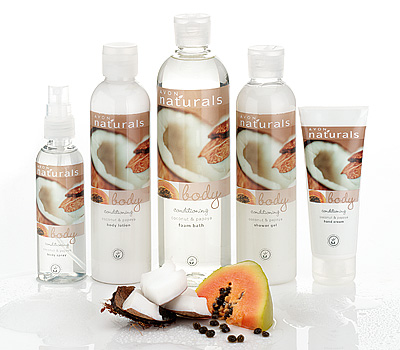 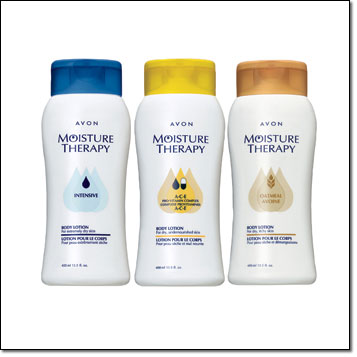 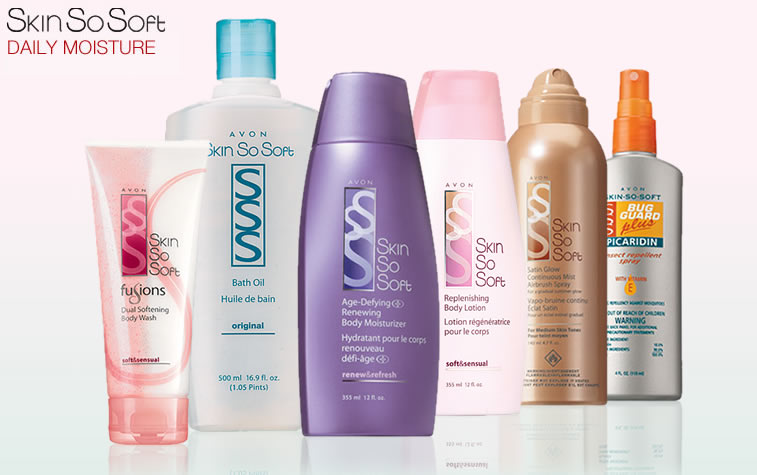 Perfumes
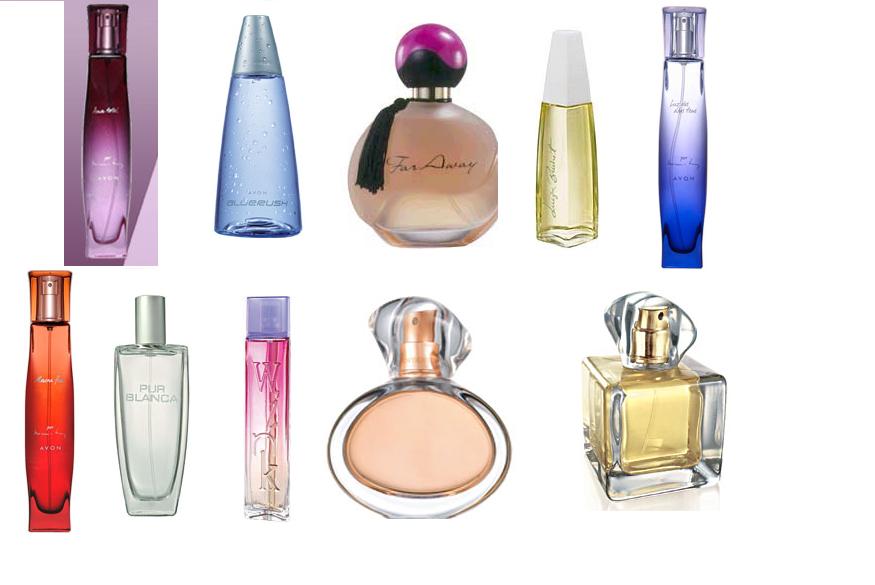 Cuidado capilar
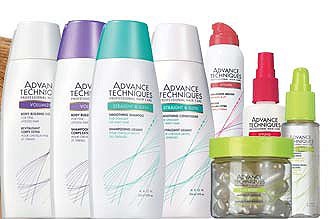 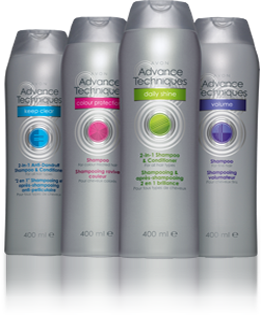 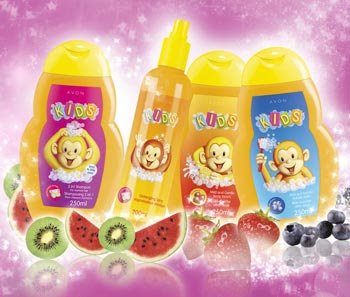 ¿cómo lo vende?
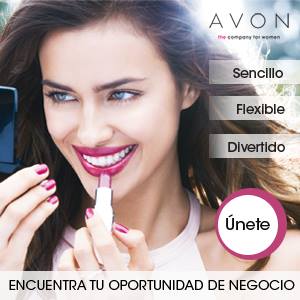 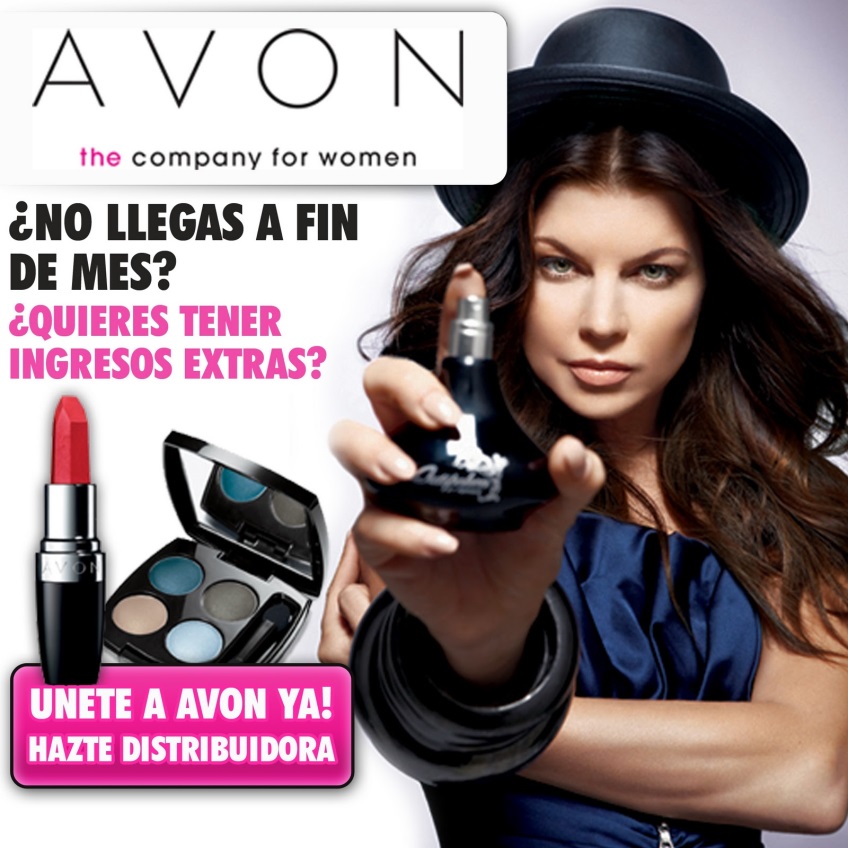 INSTITUCIONAL
Actividades y fundaciones a las que apoya
Cruzada nacional contra el cancer
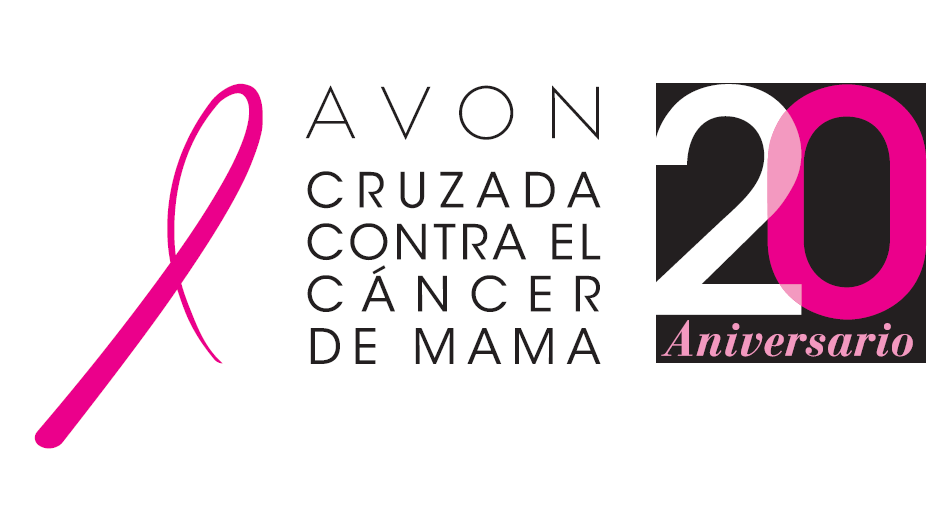 No a la violencia doméstica
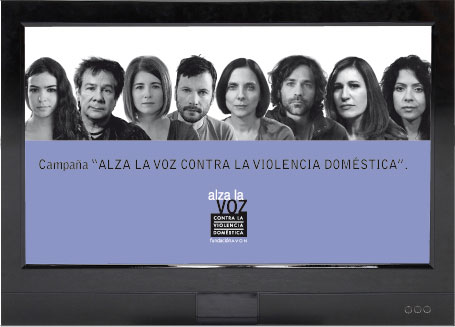 Ayuda a las mujeres con limitaciones
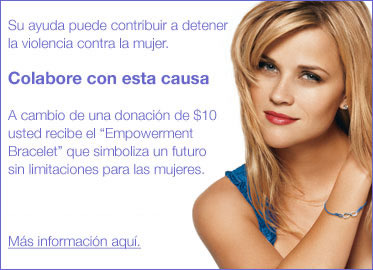 ACCIÓN COMUNICATIVA
Comunicación Interna
NO APLICA (NO SE ENCONTRO DATO ALGUNO)
Comercial
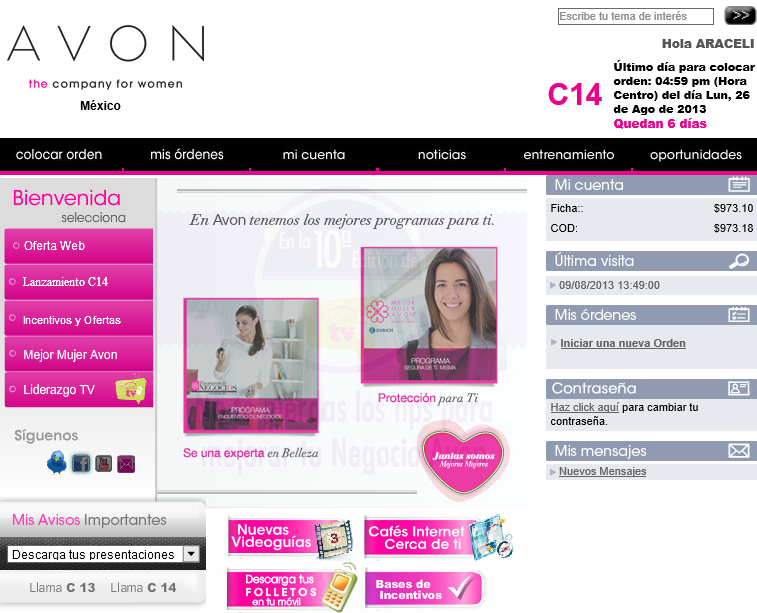 Redes sociales
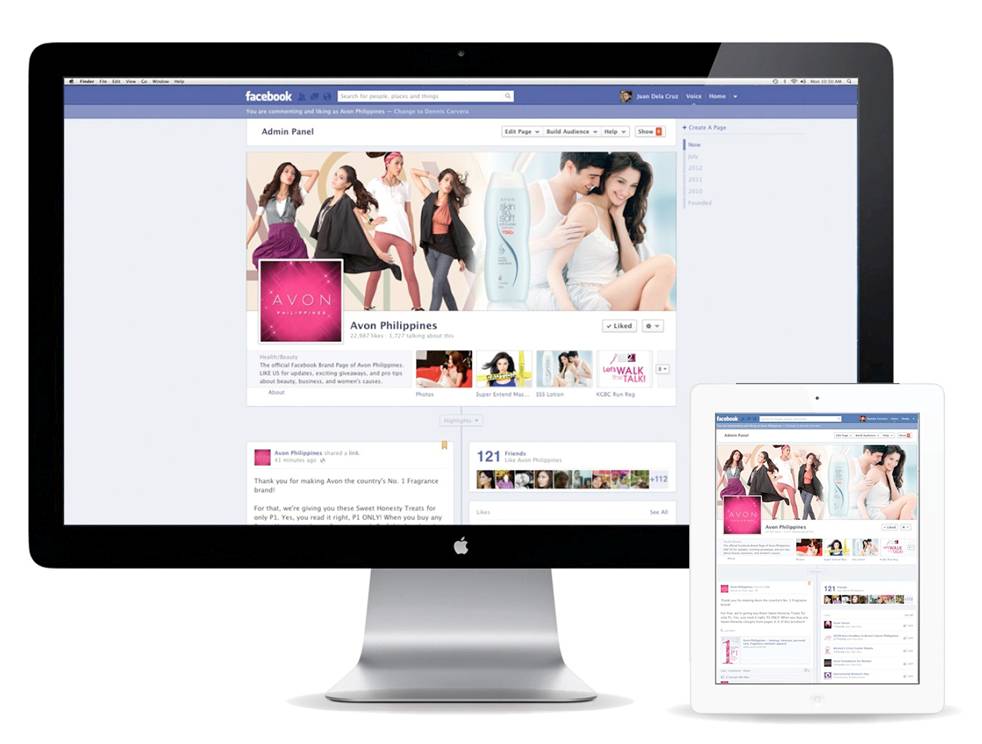 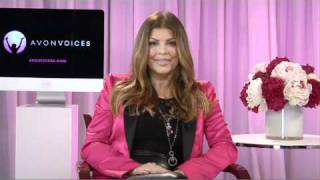 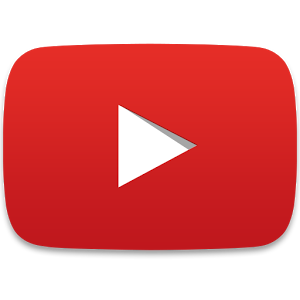 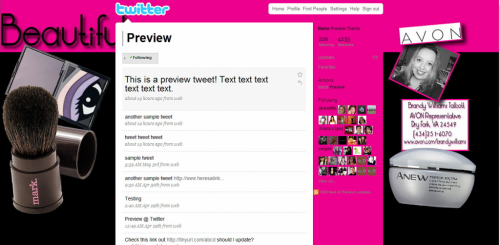 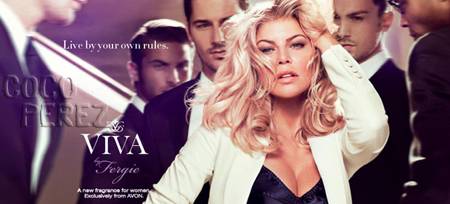 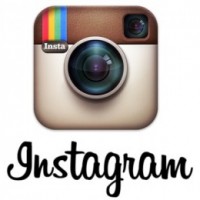 Catálogo en línea
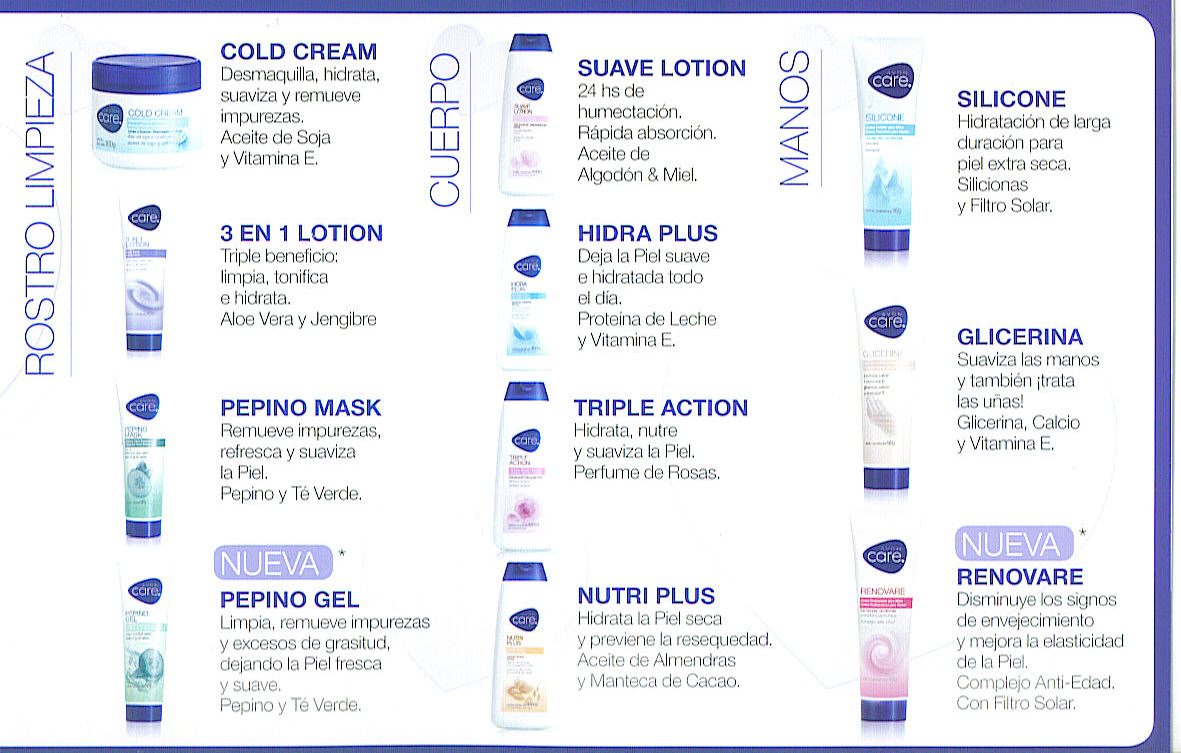 Spots de tv
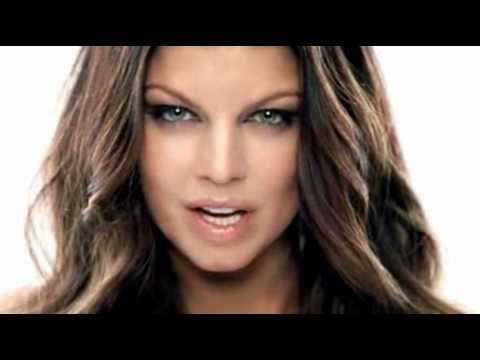 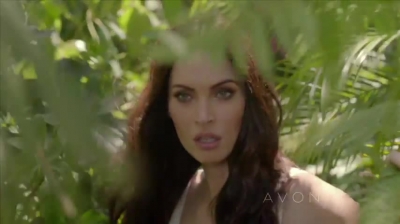 Publicidad impresa
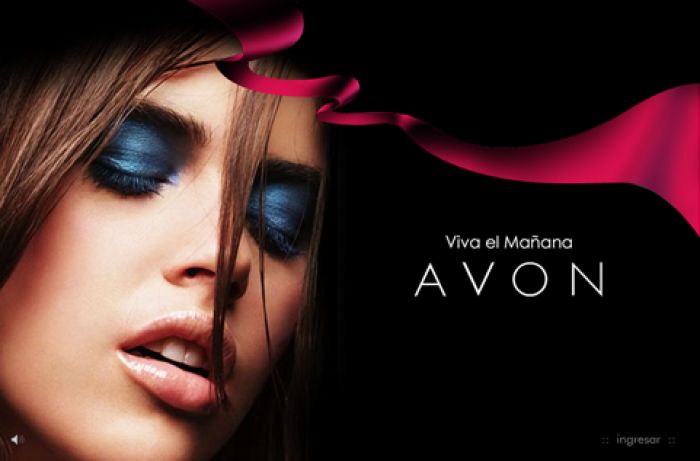 industrial
Vínculos y actividades que desarrollan en la organización.
VÍNCULO CON LA REVISTA POR CATÁLOGO MARK
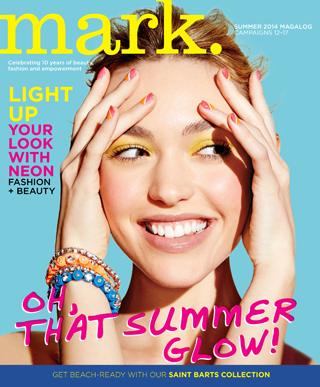 VÍNCULO con televisa
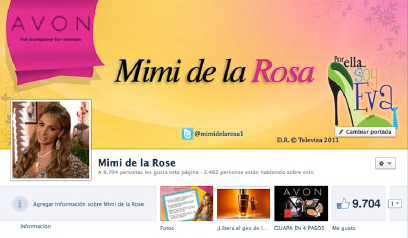 Cursos impartidos por la empresa
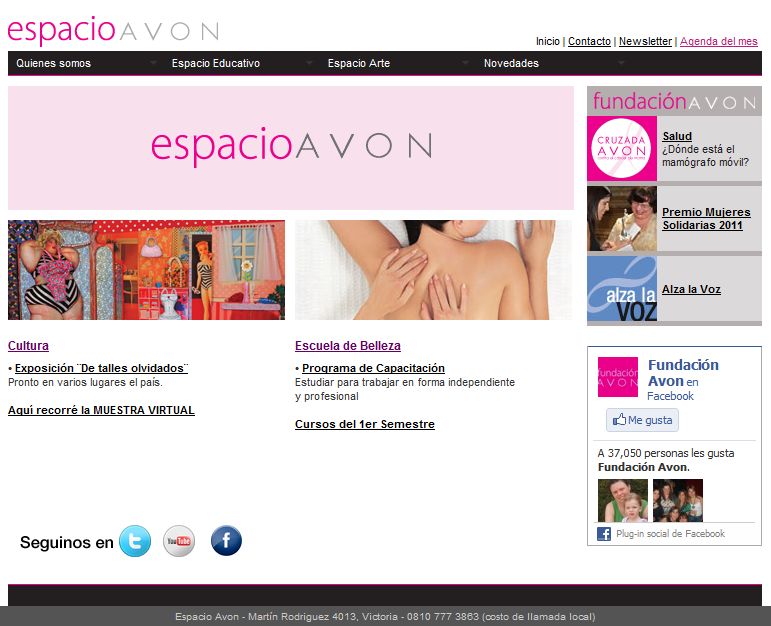 institucional
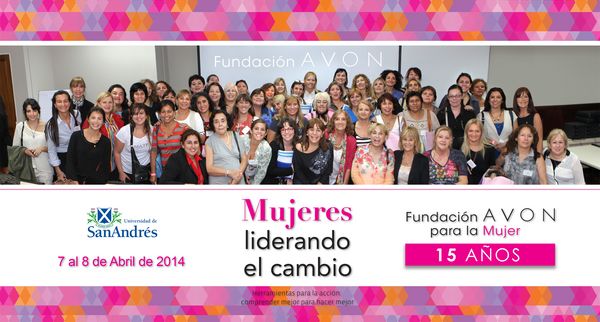 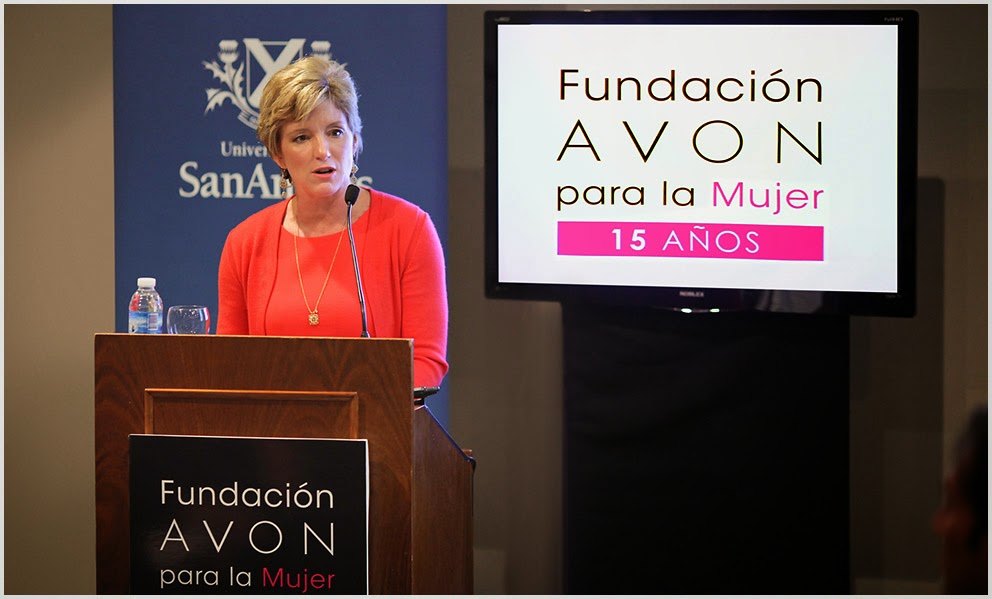 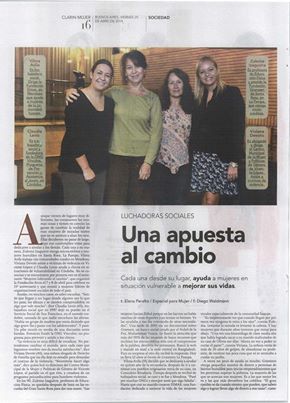